BY YUSHEN
BY YUSHEN
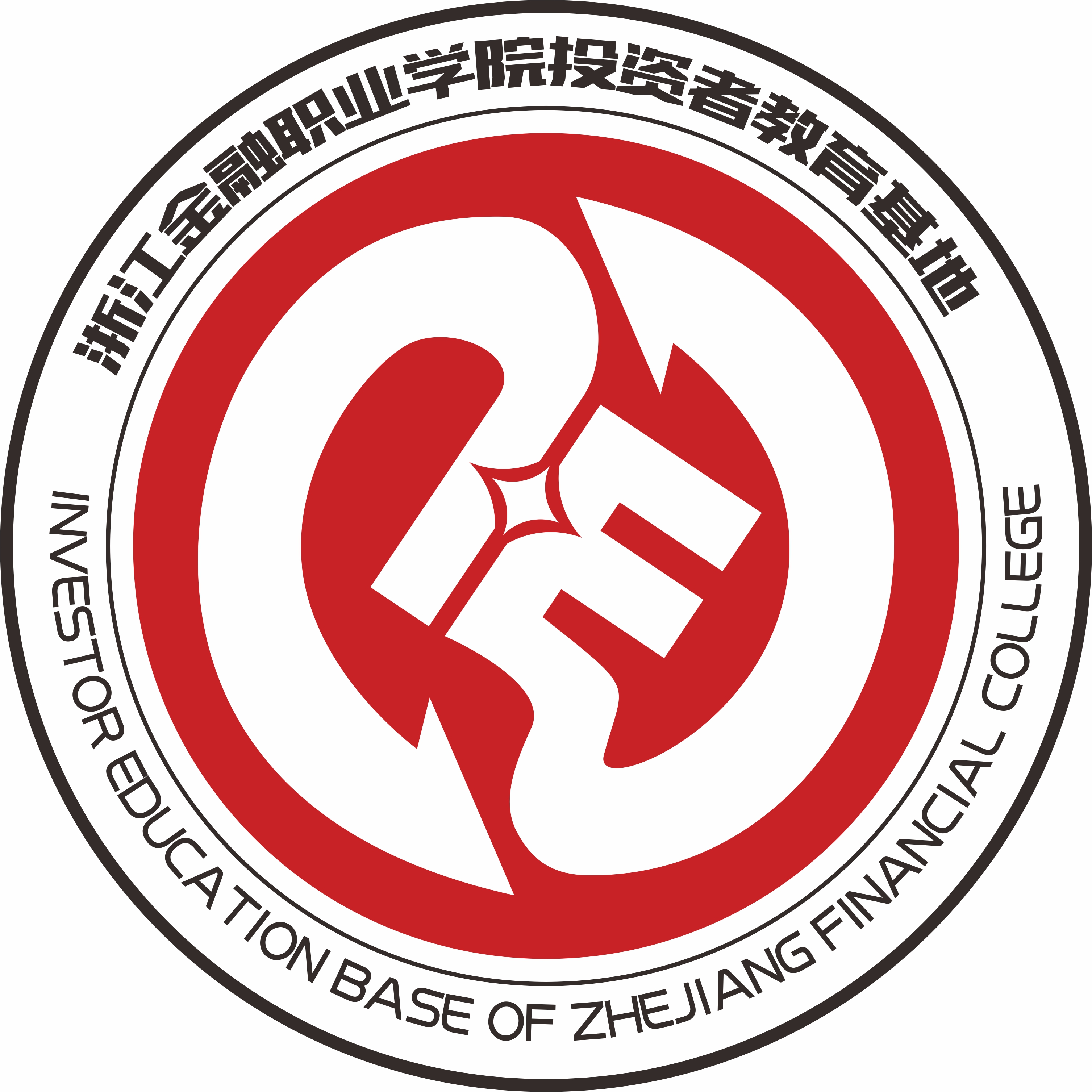 浙江金融职业学院投资者教育基地
金融“五篇大文章”：强国之路与实践路径
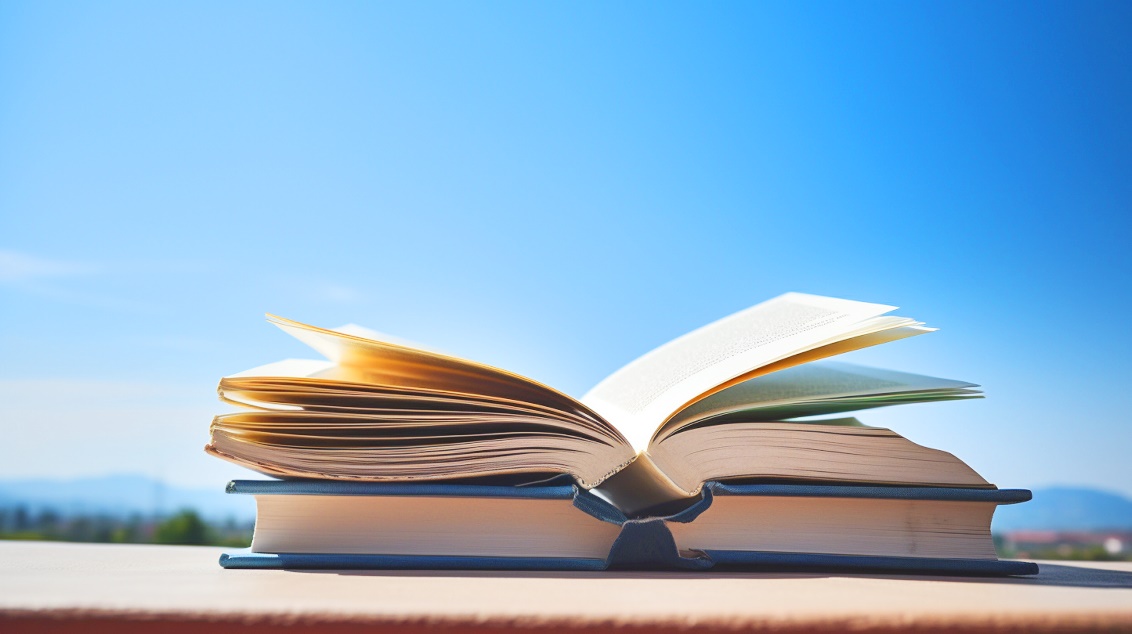 01
02
一、金融“五篇大文章”背景与意义
二、科技金融：赋能创新与产业升级
目 录
03
04
三、绿色金融：助力可持续发展
四、普惠金融：促进社会公平与包容
CONTENTS
05
06
五、养老金融：应对人口老龄化
六、数字金融：创新驱动与风险管理
07
七、金融“五篇大文章”的协同与展望
01
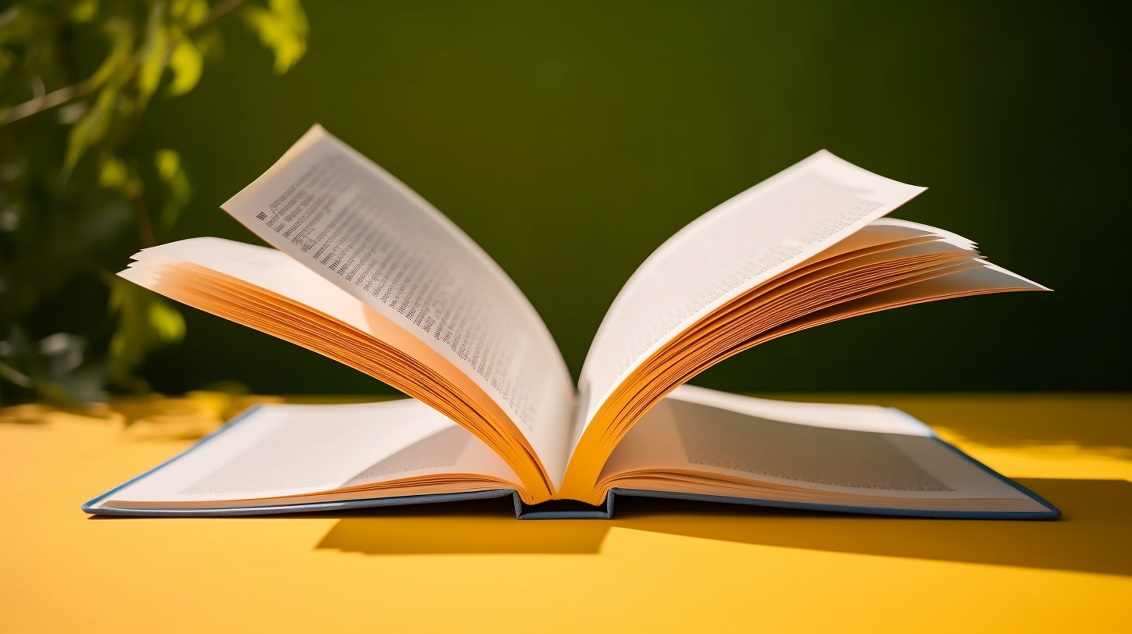 PART
一、金融“五篇大文章”背景与意义
金融“五篇大文章”内涵
科技金融
科技金融是推动科技创新与产业升级的关键力量。通过金融支持，为科技型企业提供全链条、全生命周期的金融服务，助力科技成果转化和企业成长。
例如，国家重大科技任务和科技型中小企业的融资支持，能够加速科技创新步伐，推动实现高水平科技自立自强。
绿色金融
普惠金融
普惠金融致力于完善多层次、广覆盖、可持续的服务体系，解决中小微企业、弱势群体的融资难题。
通过“信易贷”、特色农产品保险等措施，提升金融服务的公平性和可及性，促进乡村振兴和社会稳定。
绿色金融聚焦助力经济社会发展全面绿色转型，为碳达峰、碳中和目标提供金融支撑。
完善绿色金融体系，能够引导金融机构将绿色低碳转型因素纳入资产组合管理，支持生态环保项目，推动美丽中国建设。
养老金融
数字金融
养老金融针对人口老龄化问题，强化银发经济金融支持，推动中国式养老事业高质量发展。
为养老资金提供稳健增值的投资管理，发展商业保险年金，以及金融产品创新，满足老年人的养老需求。
数字金融是金融与科技深度融合的产物，推动金融机构数字化转型，提升金融服务效率和安全性。
包括数字支付体系、数字人民币研发应用、金融数据共享流通等，增强金融监管能力与消费者保护。
发展“五篇大文章”的战略意义
02
01
03
增强金融服务实体经济能力
推动经济高质量发展
提升国家金融竞争力
通过深化金融供给侧结构性改革，强化金融政策与科技、产业、财税等政策的衔接配合，使金融服务更加贴合实体经济发展的实际需求。
普惠金融支持中小微企业，提升了实体经济的活力和韧性，促进了经济的稳定运行。
金融“五篇大文章”紧密围绕国家重大战略需求，为科技、绿色、民生等领域提供精准金融服务，提升经济发展的创新性和可持续性。
以绿色金融支持新能源产业发展为例，助力产业结构优化，推动经济向绿色低碳转型。
积极推动金融创新，加强金融科技应用，提升金融机构的数字化水平，在国际金融舞台上展现中国金融的创新能力和竞争力。
数字人民币的研发与应用，为人民币国际化提供了新的技术支撑和竞争优势。
目标与预期成效
01
02
2027年发展目标
预期成效
到2027年，金融“五篇大文章”发展取得显著成效。重大战略、重点领域和薄弱环节的融资可得性提升，金融产品服务供需适配度增强，相关金融管理和配套制度机制健全。
例如，科技金融体系与实现高水平科技自立自强目标需求更相适应，为科技创新提供有力支撑。
经济转型加速：通过金融支持，推动传统产业向高端化、智能化、绿色化转型，经济结构调整加快。
社会民生改善：普惠金融、养老金融的发展，使金融服务更广泛地惠及人民群众，提升民生福祉。
金融体系完善：金融机构服务能力和风险管理能力提升，金融市场体系更加健全，金融风险得到有效防控。
02
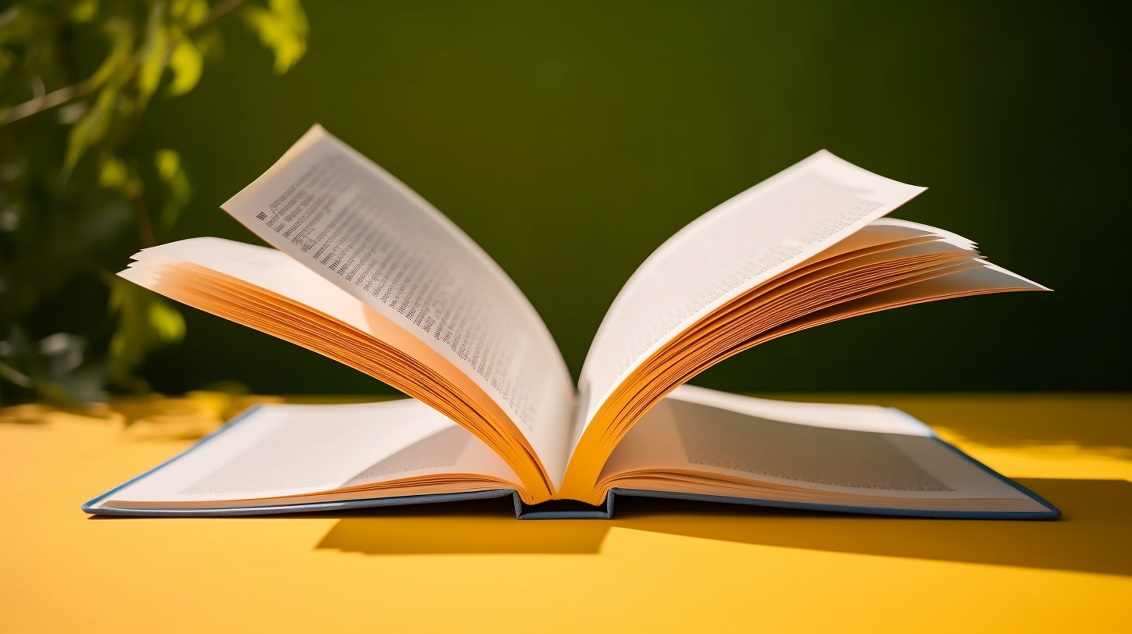 PART
二、科技金融：赋能创新与产业升级
政策与支持体系
政策引导与激励
多层次资本市场支持
风险分散机制
健全重大技术攻关风险分散机制，通过保险、担保等手段，分散科技研发和产业化过程中的风险。
例如，科技保险为科技型企业在研发、生产等环节提供风险保障，降低企业创新风险。
国家出台了一系列鼓励科技金融发展的政策，如税收优惠、财政补贴等，引导金融机构加大对科技型企业的支持力度。
通过设立科技金融专项资金，为科技成果转化和产业化提供资金保障，促进科技与金融的深度融合。
发挥多层次资本市场的作用，为科技型企业提供多元化的融资渠道。
例如，科创板的设立为科技型企业的股权融资提供了便利，吸引了大量社会资本投入科技创新领域。
金融服务模式创新
全生命周期金融服务
金融与科技协同创新
股权债权联动
为科技型企业提供从初创期、成长期到成熟期的全生命周期金融服务，满足企业在不同发展阶段的融资需求。
如在初创期提供天使投资、创业投资，在成长期提供知识产权质押贷款等。
金融机构与科技企业、高校、科研机构等开展合作，共同开展金融科技创新研发，推动科技成果转化和应用。
例如，银行与科技企业合作开发基于大数据、人工智能的金融风险评估模型。
探索“贷款+外部直投”等金融服务模式，实现股权与债权的有机结合，为科技型企业提供综合金融服务。
通过这种方式，既满足企业的短期资金需求，又为企业提供长期资本支持，促进企业健康发展。
案例与实践成效
典型案例
某科技型企业在初创期获得天使投资支持，随后通过知识产权质押贷款获得资金用于技术研发和市场拓展。
在成长期，企业通过股权融资获得了战略投资者的支持，进一步扩大了市场份额和技术创新投入。
实践成效
科技金融的发展有力地推动了科技型企业的成长壮大，涌现出一批具有国际竞争力的科技领军企业。
例如，某科技企业通过科技金融支持，成功研发出具有国际领先水平的核心技术，产品广泛应用于国内外市场。
产业带动效应
科技金融支持的科技型企业不仅自身发展壮大，还带动了相关产业链的协同发展。
以新能源汽车产业为例，科技金融的支持促进了电池技术的创新和产业升级，同时也带动了上下游零部件、充电设施等相关产业的发展。
03
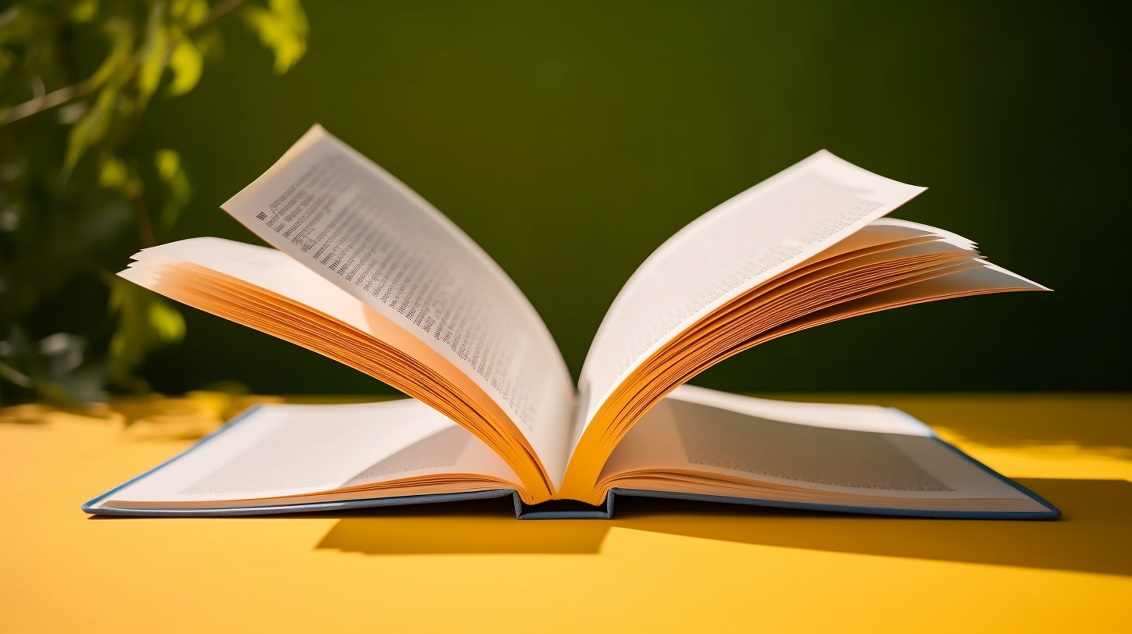 PART
三、绿色金融：助力可持续发展
绿色金融体系构建
标准与规范
政策支持
金融工具创新
健全绿色金融标准体系，明确绿色项目、绿色产业的界定标准，为金融机构提供精准支持提供依据。
例如，《绿色产业指导目录》为绿色金融的项目筛选和资金投向提供了明确的指引。
制定一系列支持绿色金融发展的政策措施，包括财政补贴、税收优惠、绿色信贷贴息等。
通过政策引导，鼓励金融机构加大对绿色产业的信贷投放，推动绿色金融市场的快速发展。
稳妥发展碳排放权、排污权等资源环境要素担保贷款，基于碳足迹信息丰富相关金融产品服务。
例如，绿色债券的发行，为绿色项目提供了低成本的资金支持，拓宽了绿色项目的融资渠道。
绿色金融实践
01
02
03
绿色信贷与投资
碳金融创新
绿色金融风险防范
金融机构将绿色低碳转型因素纳入资产组合管理考量，加大对绿色产业的信贷投放和投资力度。
例如，某银行设立绿色信贷专项额度，重点支持可再生能源、节能减排等绿色项目。
开展碳核算和可持续信息披露，推动金融机构逐步开展碳金融业务创新，如碳交易、碳期货等。
通过碳金融创新，为碳减排项目提供市场化融资渠道，促进碳市场的健康发展。
加强应对气候变化和绿色低碳转型过程中的金融风险管理，防范“洗绿”“漂绿”风险。
例如，建立绿色金融数据治理机制，加强对绿色项目真实性的审核，确保绿色金融资金的合规使用。
案例与成效
某绿色项目通过绿色信贷支持，成功建设了一座大型太阳能光伏发电站，有效减少了碳排放，提升了区域清洁能源供应能力。
通过碳金融支持，该项目获得了额外的资金用于技术创新和设备升级，进一步提高了项目的经济效益和环境效益。
典型案例
绿色金融的发展有力地推动了绿色产业的发展，促进了经济的绿色转型。
例如，全国碳排放权交易市场的建立，为碳减排项目提供了市场化融资渠道，推动了节能减排工作的深入开展。
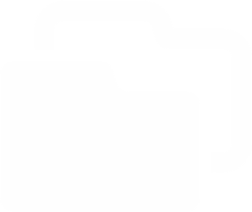 成效
绿色金融支持的项目在实现经济效益的同时，也带来了显著的社会和环境效益。
某绿色项目每年可减少二氧化碳排放数十万吨，改善了区域环境质量，提升了居民的生活质量。
社会与环境效益
04
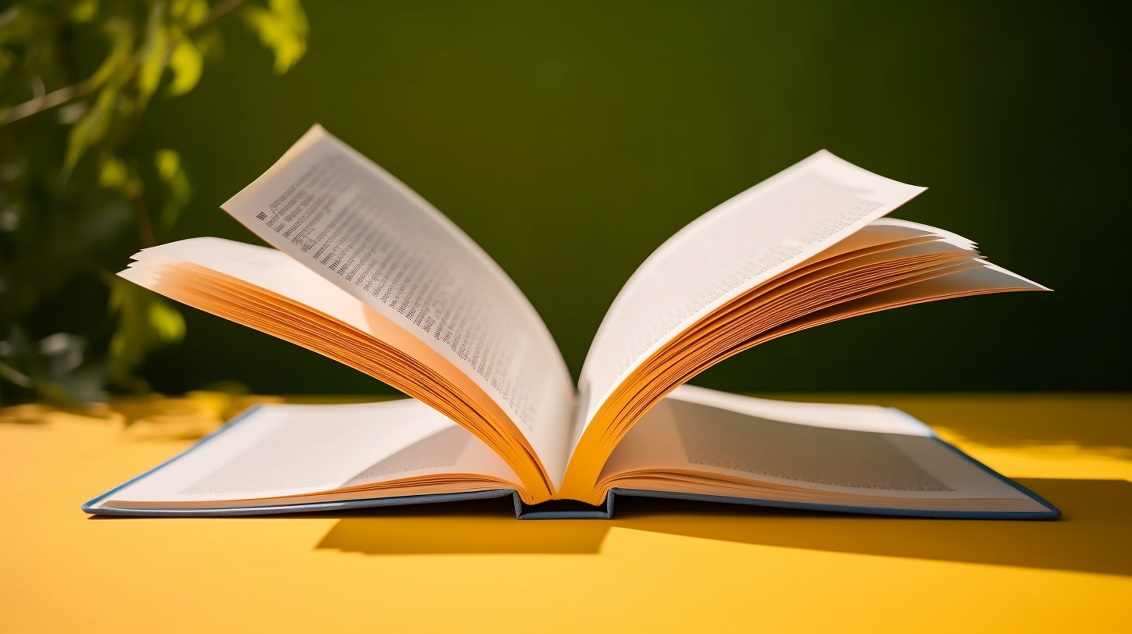 PART
四、普惠金融：促进社会公平与包容
普惠金融体系完善
金融机构组织体系
健全多层次普惠金融机构组织体系，优化普惠重点领域产品服务供给。
例如，设立专门的普惠金融事业部，加大对中小微企业、弱势群体的金融服务力度。
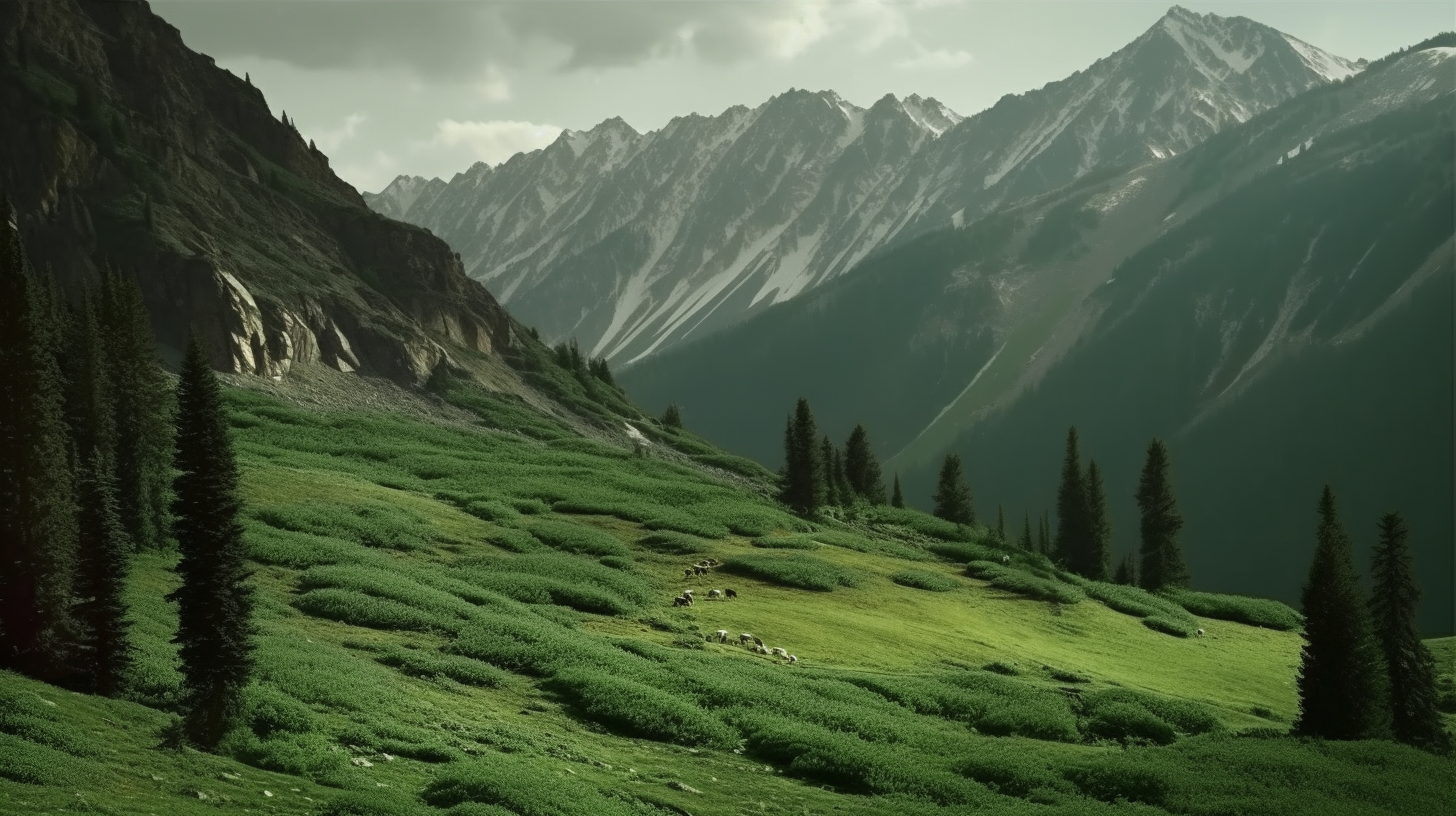 产品与服务创新
鼓励增加小微企业首贷、信用贷，推广主动授信、随借随还贷款模式，规范发展供应链金融业务。
例如，某银行推出的“小微快贷”产品，通过线上审批、快速放款，有效解决了小微企业融资难、融资慢的问题。
政策与监管支持
完善民营企业融资支持政策制度，优化普惠金融监管政策，提高金融机构开展普惠金融业务的积极性。
例如，监管机构对普惠金融业务实行差异化的监管政策，引导金融机构加大对普惠领域的资源投入。
普惠金融实践与成效
小微企业金融服务
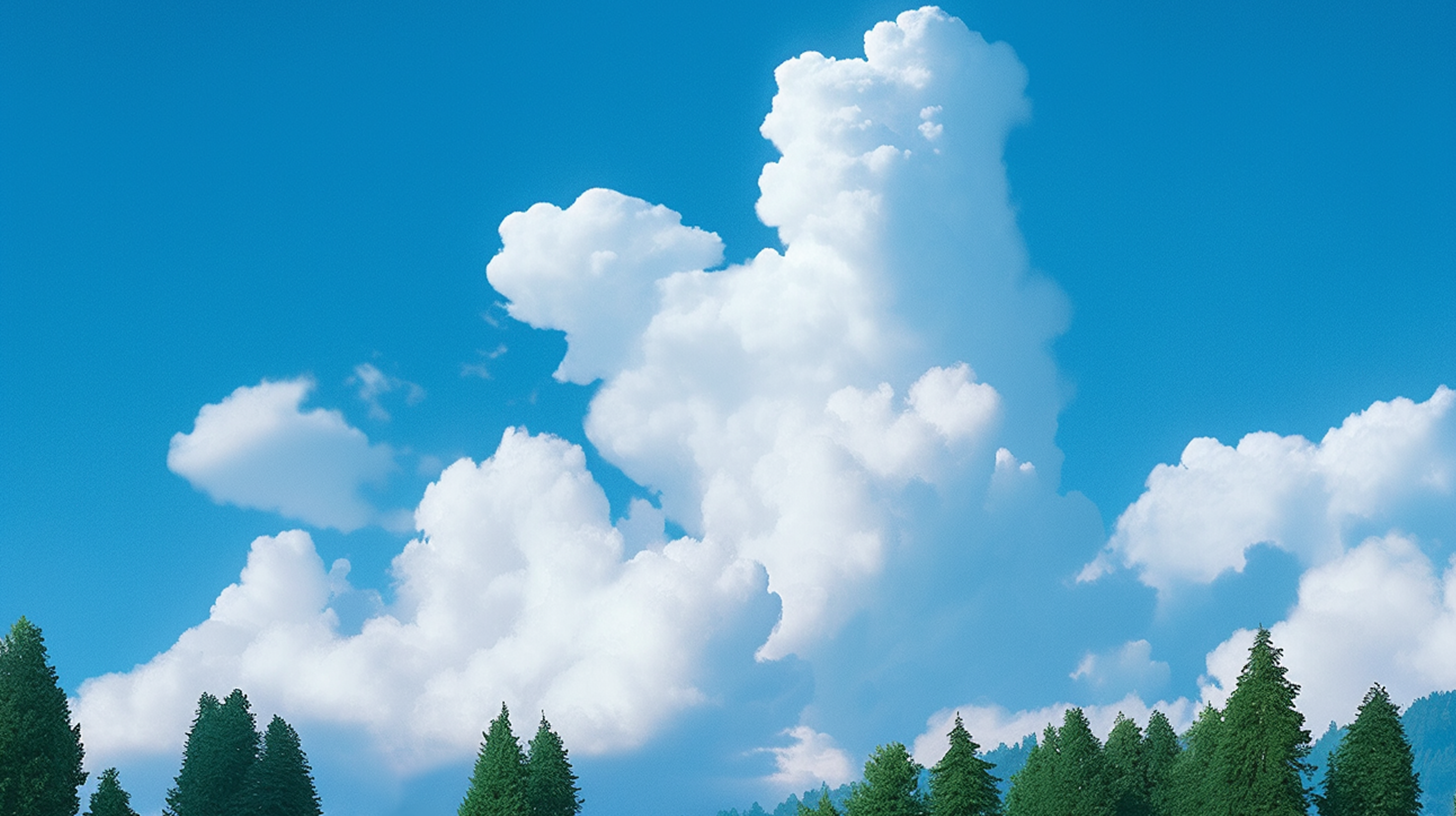 深入开展中小微企业金融服务能力提升工程，持续推进“信易贷”工作，推动普惠小微贷款增量、扩面、提质。
例如，某地区通过“信易贷”平台，为中小微企业提供了大量信用贷款支持，缓解了企业的资金压力。
金融支持乡村振兴
提升乡村振兴金融服务水平，加大对农村基础设施建设、农业产业发展的金融支持力度。
例如，特色农产品保险的推广，为农民降低了生产经营风险，保障了农产品的稳定供应。
弱势群体金融支持
加大对残疾人、退役军人、新市民、高校家庭经济困难学生等群体就业就学的金融支持力度。
例如，某银行推出的创业担保贷款，为退役军人创业提供了资金支持，促进了他们的就业创业。
案例与影响
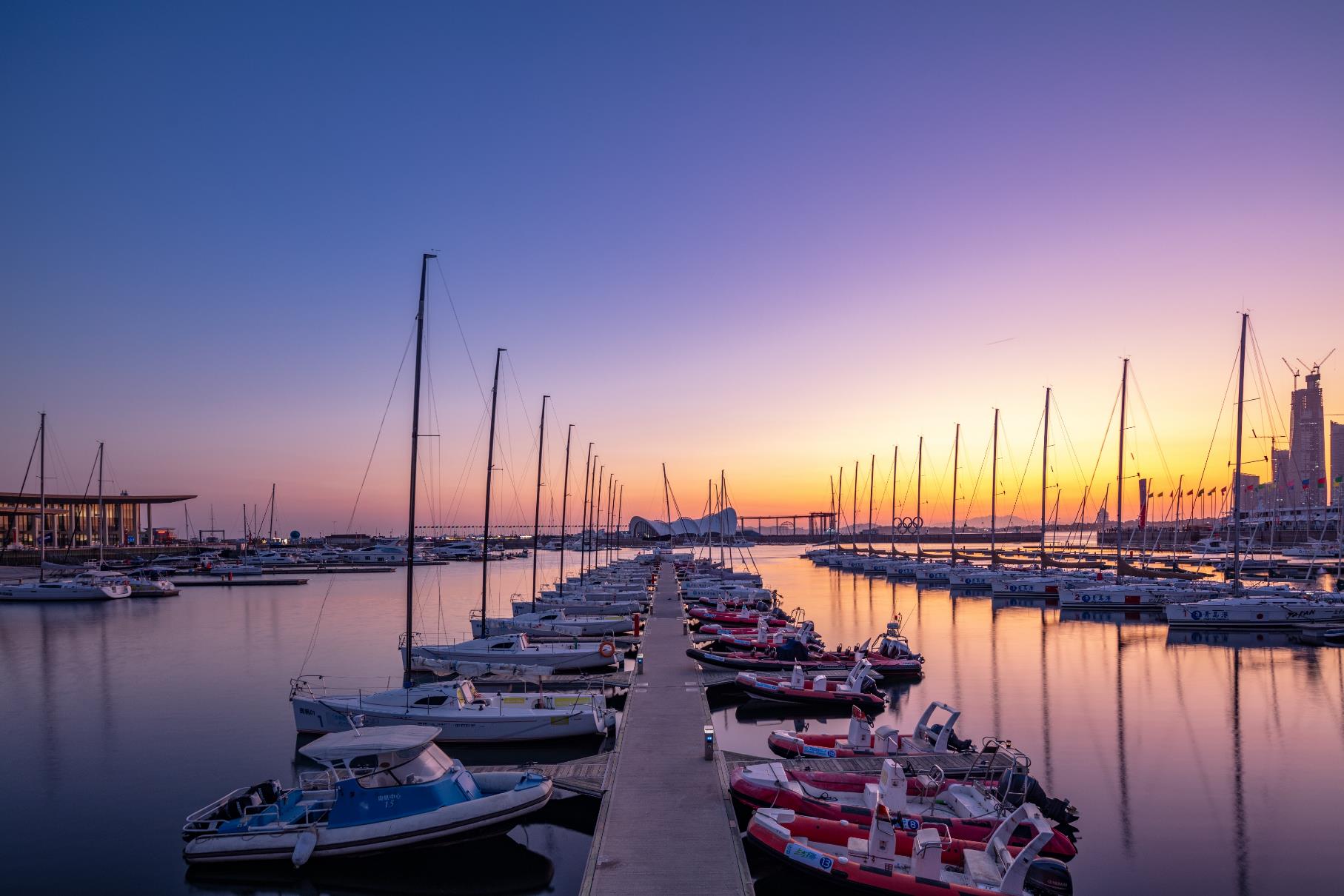 典型案例
影响
未来展望
某小微企业通过“信易贷”平台获得资金支持，成功扩大了生产规模，增加了就业岗位。
一位农村创业者通过特色农产品保险的支持，降低了种植风险，提高了收入水平。
普惠金融的发展促进了中小微企业的健康发展，带动了就业增长，提升了经济增长的内生动力。
金融对弱势群体的支持，改善了社会公平，促进了社会和谐稳定。
随着普惠金融体系的不断完善，金融服务的覆盖面和质量将进一步提升，为经济社会的可持续发展提供有力支撑。
05
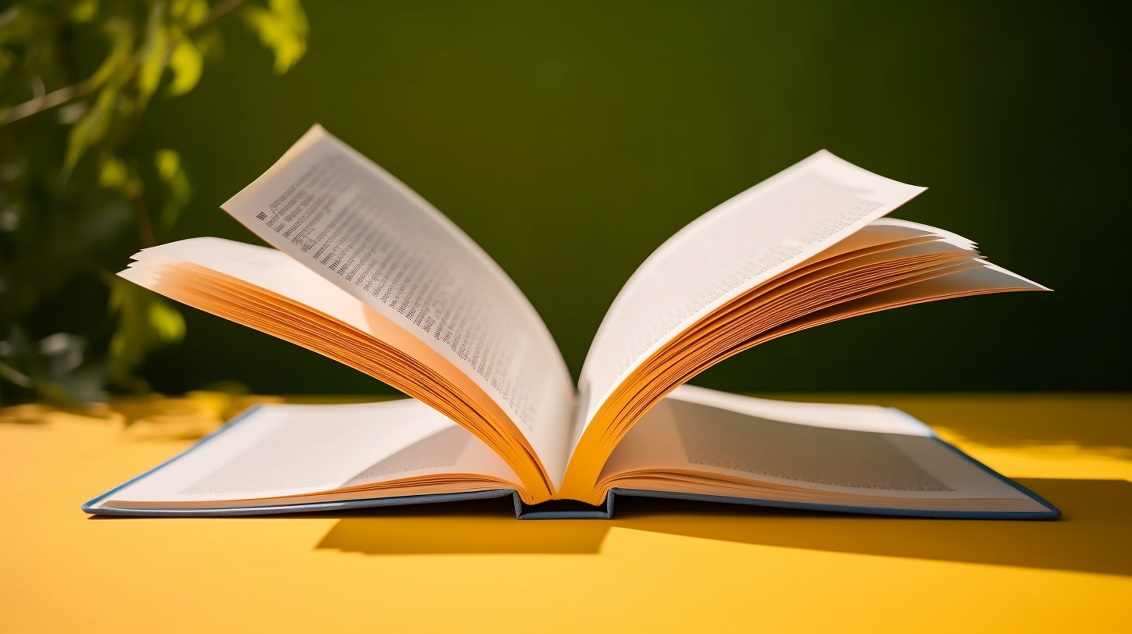 PART
五、养老金融：应对人口老龄化
养老金融体系完善
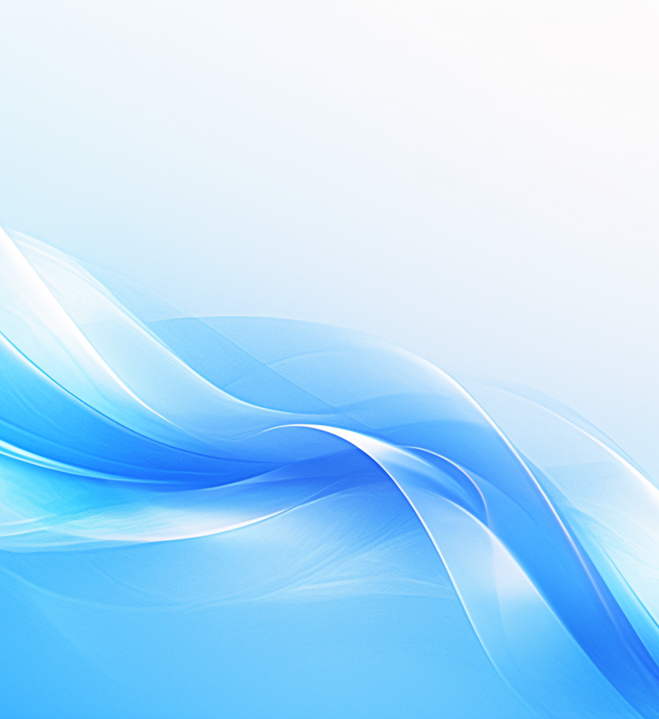 政策支持与引导
持续完善养老金融相关政策，强化银发经济金融支持，促进中国式养老事业高质量发展。
例如，出台优惠政策鼓励金融机构参与养老金融业务，引导社会资本投入养老产业。
养老金管理与投资
加强养老资金投资管理，推动实现养老金稳健增值，为老年人提供可靠的养老保障。
例如，通过多元化的投资组合策略，降低养老资金的投资风险，提高资金收益水平。
金融产品创新
大力发展商业保险年金，探索与健康、养老照护等服务有效衔接的金融产品。
例如，推出“医养结合”保险产品，为老年人提供全面的医疗和养老服务保障。
养老金融实践与成效
养老服务金融支持
资金融合与创新
财富管理与传承
服务多层次、多支柱养老保险体系发展，为建立企业年金或职业年金的单位及其职工，以及个人养老金参加人提供便捷的金融服务。
例如，某金融机构推出的一站式养老金管理平台，为养老金的缴纳、投资和领取提供了便利。
加强养老资金与社会资本的融合，探索养老产业的融资新模式。
例如，通过养老产业投资基金，吸引社会资本投入养老设施建设，推动养老产业的规模化发展。
金融机构为老年人提供个性化的财富管理服务，帮助老年人实现财富的保值增值和传承。
例如，推出适合老年人的理财产品，满足老年人不同层次的财富管理需求。
01
02
03
案例与影响
典型案例
某保险公司推出的“健康养老保障计划”，为老年人提供了医疗、养老、护理等全方位的服务，深受市场欢迎。
一家养老产业投资基金通过投资建设养老社区，为老年人提供了优质的居住环境和养老服务。
影响
养老金融的发展提升了老年人的生活质量，增强了养老保障体系的可持续性，为应对人口老龄化提供了有力支持。
金融与养老产业的深度融合，推动了养老产业的蓬勃发展，促进了经济增长和社会稳定。
未来展望
随着人口老龄化的加剧，养老金融将迎来更大的发展机遇，同时也需要不断创新和完善，以满足老年人日益多样化的金融需求。
06
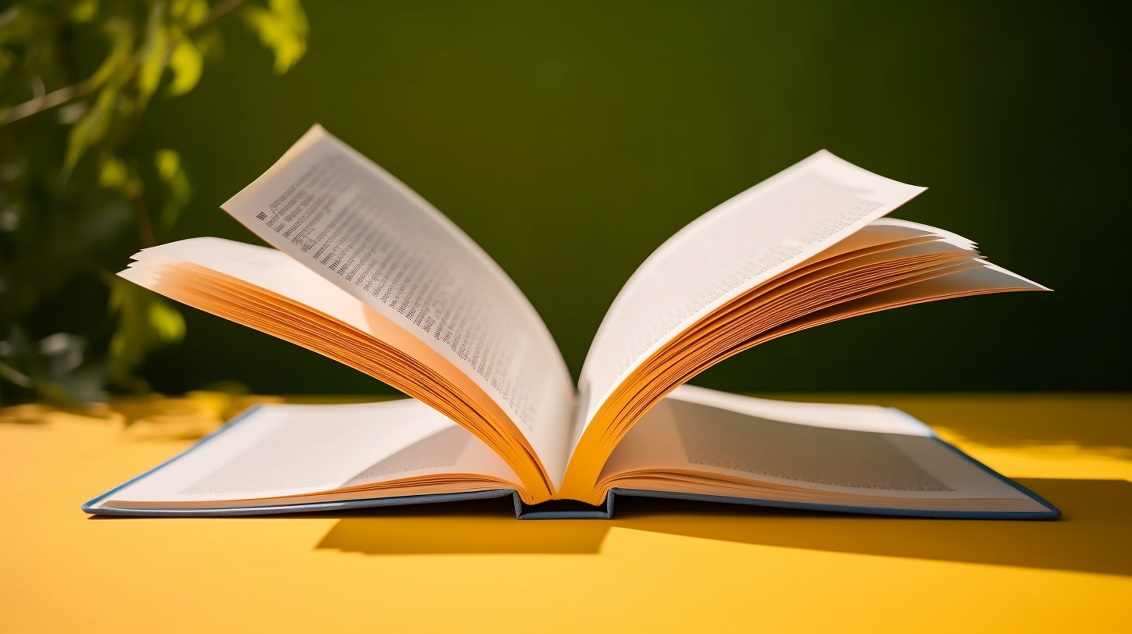 PART
六、数字金融：创新驱动与风险管理
数字金融创新实践
03
02
数据共享与利用
01
依法合规推进金融数据共享和流通，加大公共信用信息对金融领域的开放共享力度。
例如，通过金融数据共享平台，金融机构能够更全面地了解客户信用状况，降低风险。
金融科技创新
加快数字金融创新，支持巩固拓展数字经济优势，构建应用便利、安全高效的数字支付服务体系。
例如，移动支付的广泛应用，方便了人们的日常生活，推动了数字经济的发展。
数字化转型
加快推进金融机构数字化转型，增强数字化经营服务能力。
例如，某银行通过大数据分析，优化信贷审批流程，提高了金融服务效率和客户体验。
数字金融风险管理
数据安全与隐私保护
加强数据安全、网络安全、信息科技外包等风险管理，推进金融业关键信息基础设施信息技术创新应用。
例如，通过加密技术保护金融数据安全，防止数据泄露和滥用。
风险识别与监测
监管与合规
健全数字金融治理体系，依法将数字金融创新业务纳入监管，提高数字化监管能力和金融消费者保护能力。
例如，监管机构通过建立数字金融监管平台，加强对数字金融业务的监管，确保市场健康稳定发展。
指导金融机构健全风险管理制度，丰富风险识别、评估和监测工具。
例如，通过大数据分析和人工智能技术，实时监测金融交易风险，提高风险防范能力。
案例与影响
典型案例
某金融机构通过数字化转型，实现了业务流程的全面优化，提升了客户服务效率和满意度。
一家金融科技公司通过创新的数字支付解决方案，为中小企业提供了便捷的跨境支付服务，促进了国际贸易的发展。
影响
数字金融的发展推动了金融服务的创新和效率提升，为经济发展提供了新的动力。
同时，也对金融监管提出了更高要求，需要在创新与风险之间找到平衡，保障金融市场的稳定运行。
未来展望
随着数字技术的不断进步，数字金融将不断创新和发展，为经济社会的数字化转型提供有力支撑。
07
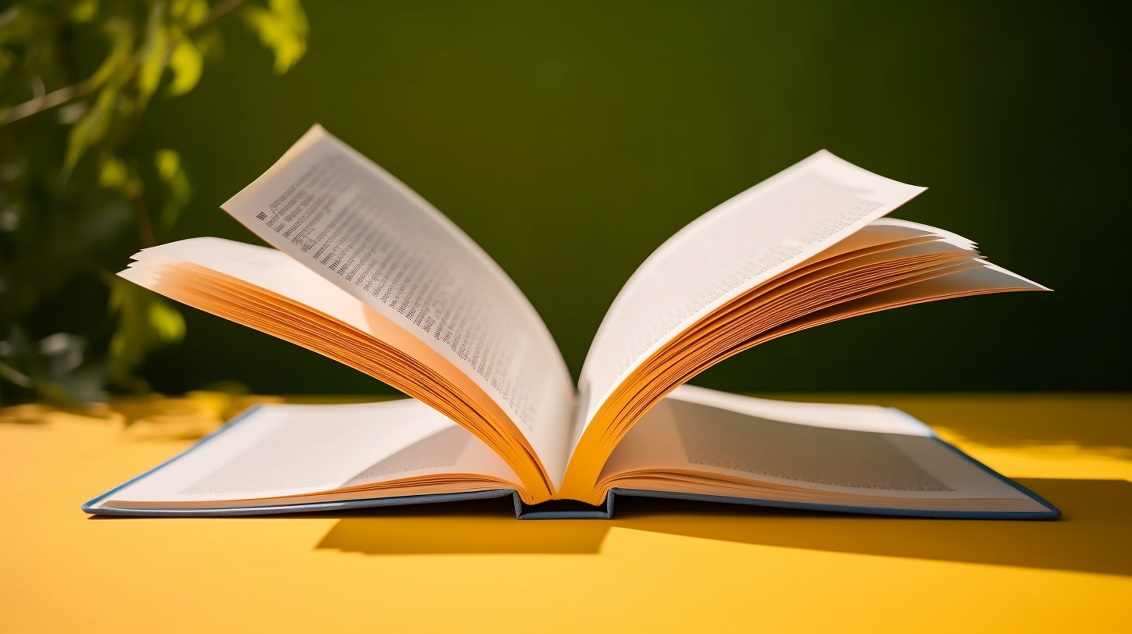 PART
七、金融“五篇大文章”的协同与展望
金融机构协同
分工协作
协同创新
01
02
构建分工协作的金融机构体系，国有商业银行、中小银行、保险机构等各类金融机构立足职能定位，为国家重大战略和重点领域提供融资支持。
例如，国有商业银行加大对科技金融、绿色金融等领域的大额长期项目融资支持，中小银行则专注于普惠金融、养老金融等领域的特色金融服务。
鼓励金融机构之间开展合作创新，共同推动金融“五篇大文章”领域的业务发展。
例如，银行与保险机构合作开展科技保险融资业务，为科技型企业的研发和产业化提供综合金融服务。
数据共享与整合
03
加强金融机构之间的数据共享与整合，提升金融服务的精准性和效率。
例如，通过建立金融数据共享平台，金融机构能够更全面地了解客户情况，优化金融服务方案。
政策与监管协同
风险防范协作
政策引导
加强金融监管部门之间的协同合作，建立跨部门风险预警和处置机制，共同防范金融风险。
例如，针对系统性金融风险，金融监管部门联合制定应急预案，确保金融市场的稳定运行。
发挥货币信贷政策总量和结构双重功能，科学设计、精准实施再贷款等结构性货币政策工具，为做好金融“五篇大文章”提供良好货币金融环境。
例如，通过定向降准、专项再贷款等政策工具，引导金融机构加大对普惠金融、绿色金融等领域的资金投放。
监管创新
建立健全金融“五篇大文章”相关领域的监管制度和监管机制，加强对数字金融等创新业务的监管。
例如，对金融科技公司开展穿透式监管，确保金融创新业务的合规性与安全性。
未来展望
02
01
03
促进经济社会可持续发展
金融“五篇大文章”围绕国家重大战略需求，推动科技创新、绿色发展、社会公平等多领域的协同发展，促进经济社会的可持续发展。
例如，科技金融支持的创新成果将为绿色金融提供技术支持，普惠金融的发展将为科技创新和绿色发展提供人才保障和社会稳定基础。
推动金融强国建设
应对国际金融竞争
通过金融“五篇大文章”的协同发展，提升金融服务实体经济的能力和效率，推动金融强国建设目标的实现。
金融“五篇大文章”将为我国经济高质量发展提供强大的金融支撑，助力国家在全球经济格局中占据更有利的位置。
在国际金融竞争日益激烈的背景下，金融“五篇大文章”将提升我国金融市场的竞争力和国际影响力。
数字金融的创新发展将为我国金融国际化提供新的机遇，推动人民币国际化和金融市场开放。
BY YUSHEN
BY YUSHEN
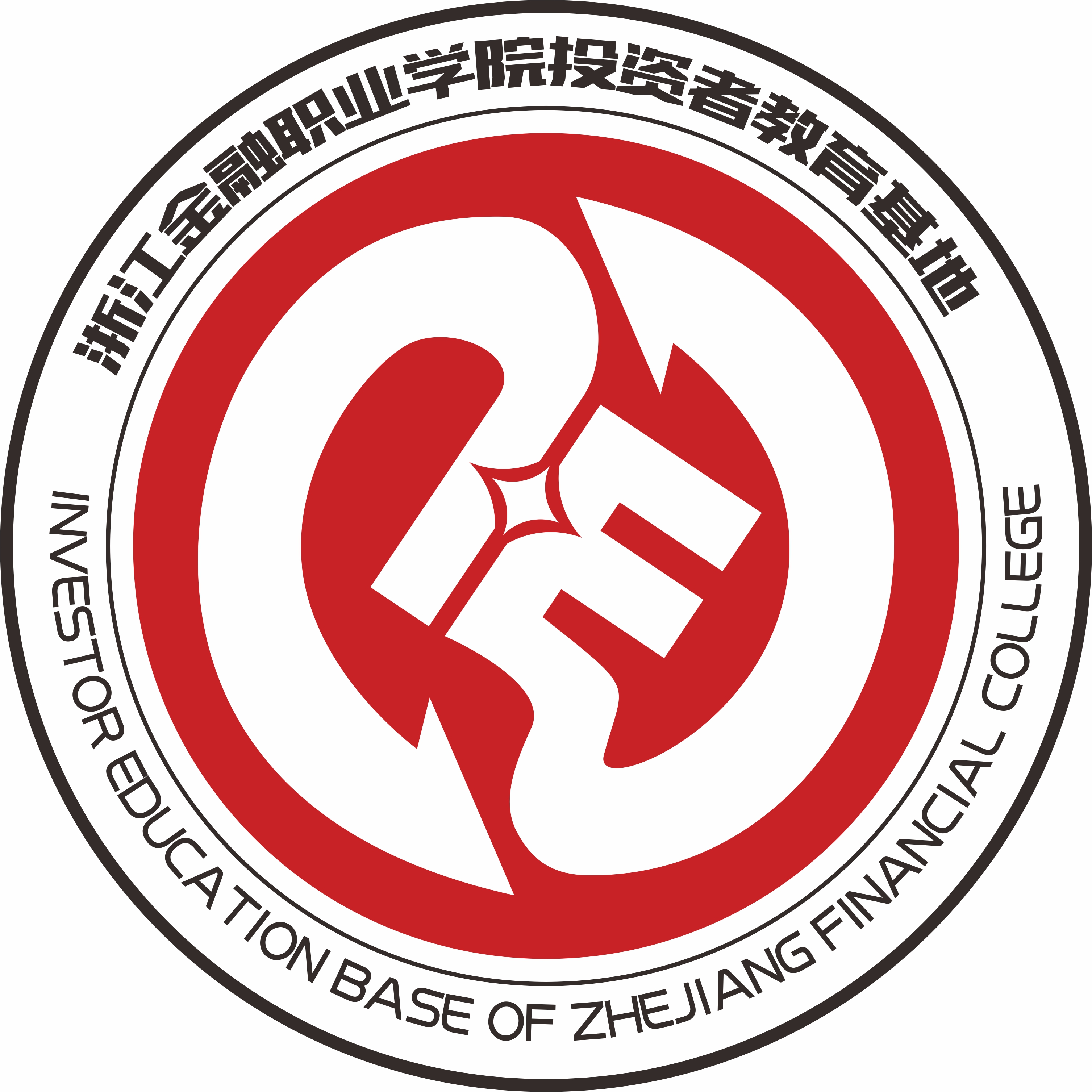 浙江金融职业学院投资者教育基地
谢谢大家
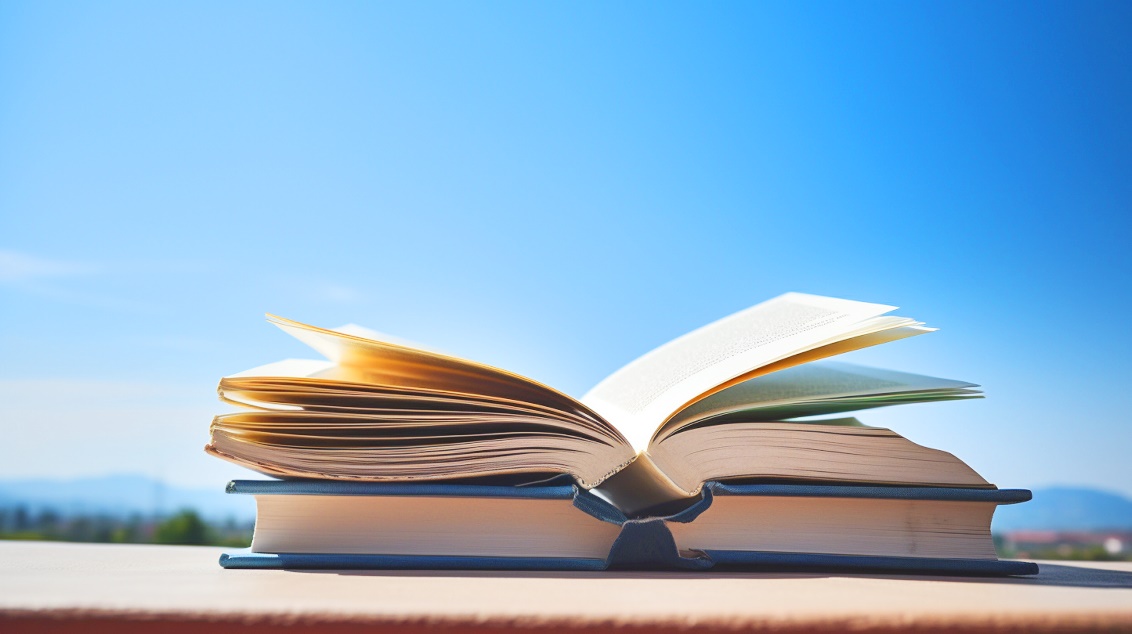